Subject: EnglishYear Group: 5Week Commencing: 22.06.2020
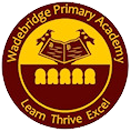 For subject information, games and activities to support this planning, please also look on the ‘Help your child with English’ document saved on the class page.
Key terms:
If you need any support whilst helping your child in the grammar and punctuation activities this week, Oxford Owl have a great page that breaks down some of the terminology you may come across, just choose the year group for your child. 
https://home.oxfordowl.co.uk/english/primary-grammar/ 

This week: 
ISPACE – an anagram used in school to remind children of ways to vary sentence openers. (See Slide 5 for more info) 

Note: 
This series of lessons will build into a unit of work (over a couple of weeks) and focus on using a real life event, to inspire story writing.
Date: 22.06.2020Lesson Objective: To practise my spellings for the week and develop my reading skills.
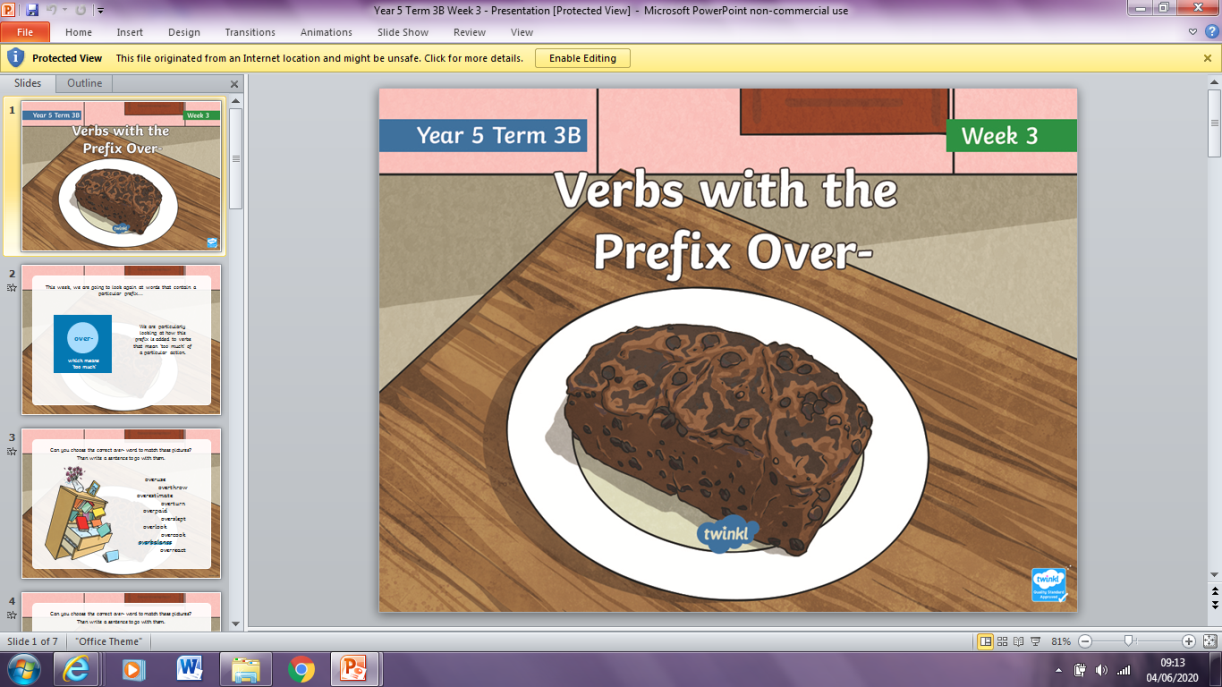 Activities:
Look at ‘Spelling PowerPoint – Verbs with the Prefix over’.
Get tested on this weeks spellings and keep your score for the end of the week!
Practise these spellings through the word search on the class page. 
Guided Reading:
Read ‘World Oceans Day’. There a 3 levels of difficulty to choose from. 
Complete the Questions for the level you read, remember to use evidence from the text to back up your answers.  
Mark your answers.
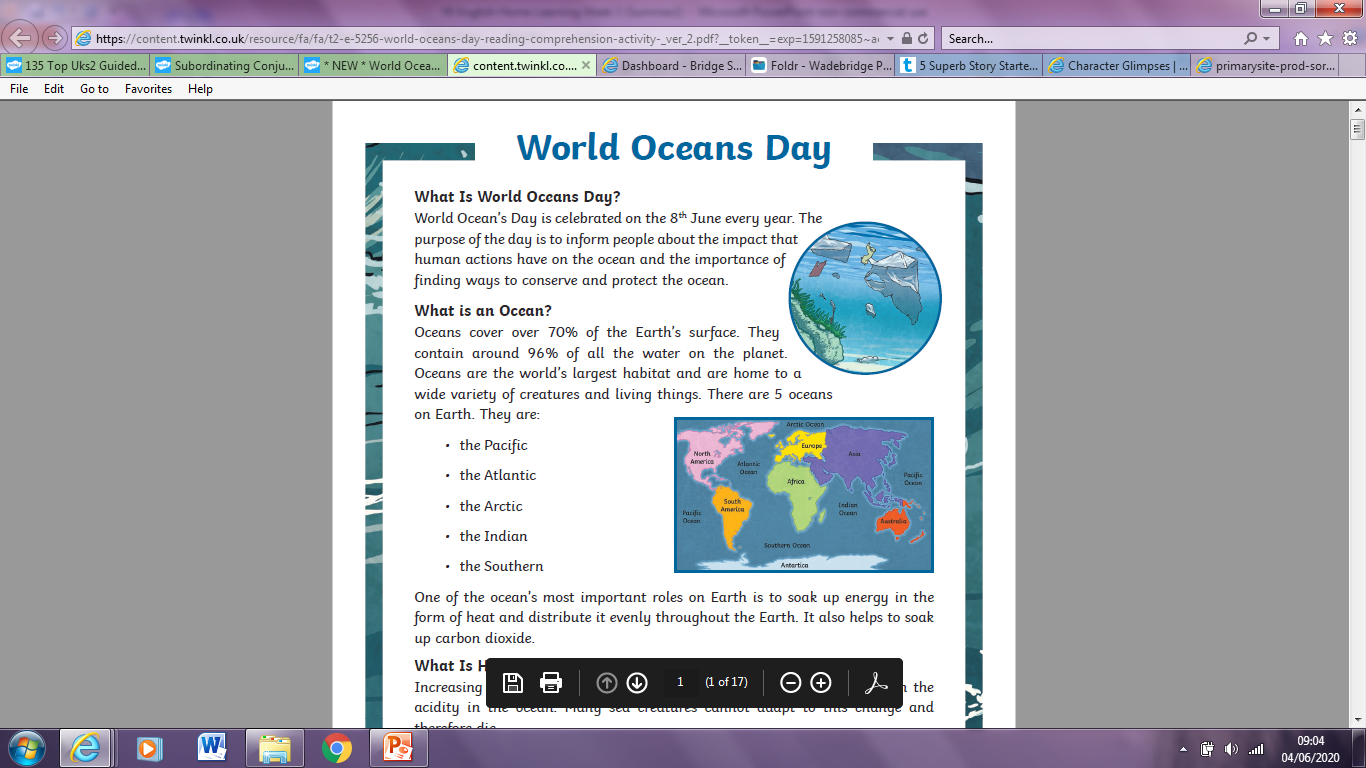 Date: 23.06.2020 – 25.06.20Lesson Objective: To write an adventure story
Activity:
This may take you two or three lessons. Go at a pace that works best for you! 
Begin writing your story. Remember to refer back to the toolkit you made (or the one downloaded from the class page) to help you whilst writing. 
An effective story will make the reader ‘feel’ so try to create suspense and a range of emotions within your writing. On the next slide are some examples of emotive language. 
You may want to spend each day writing a part of the story, like we do in school. This will help you structure your story and not miss any parts (We know some of you like to speed ahead!) E.g.
Mon – Opening and conflict
Tue – Crisis 
Wed – Resolution and ending
Remember to read it through as you write, to check for mistakes!
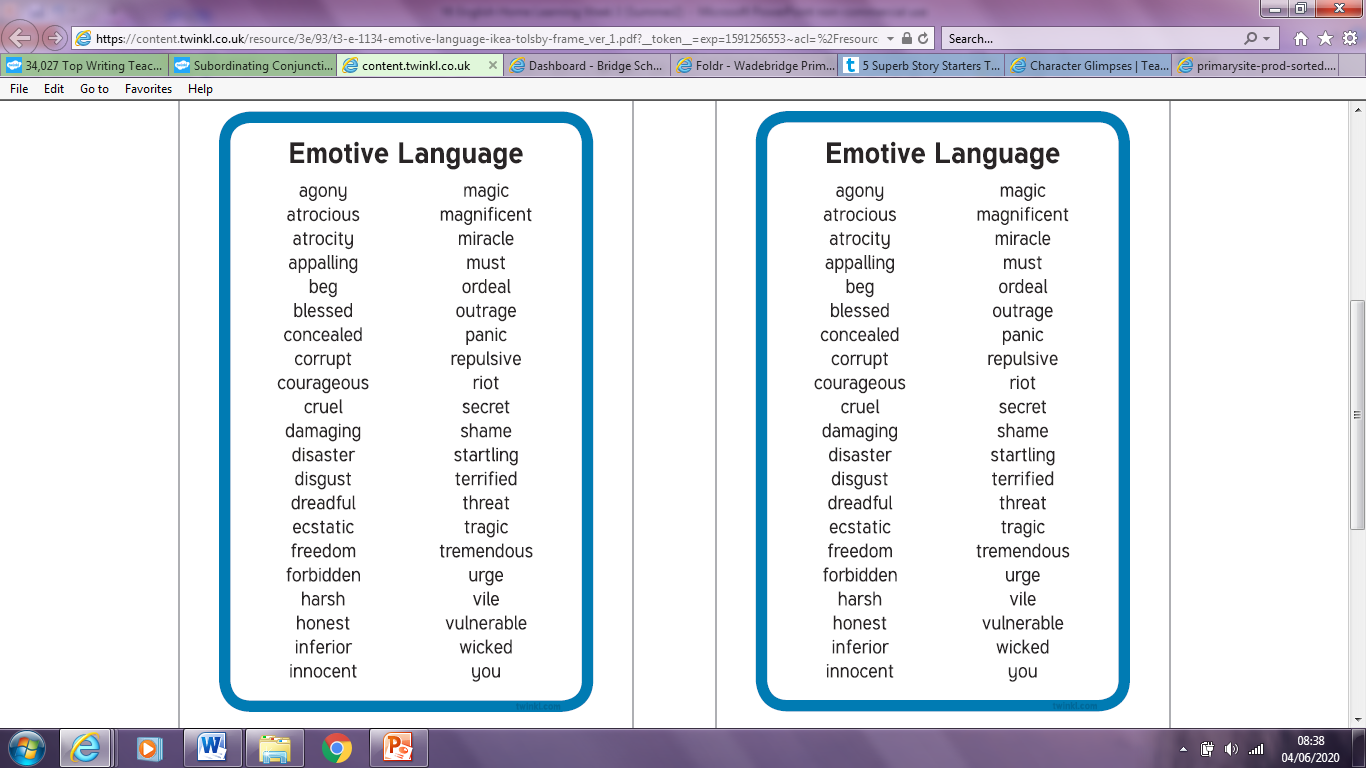 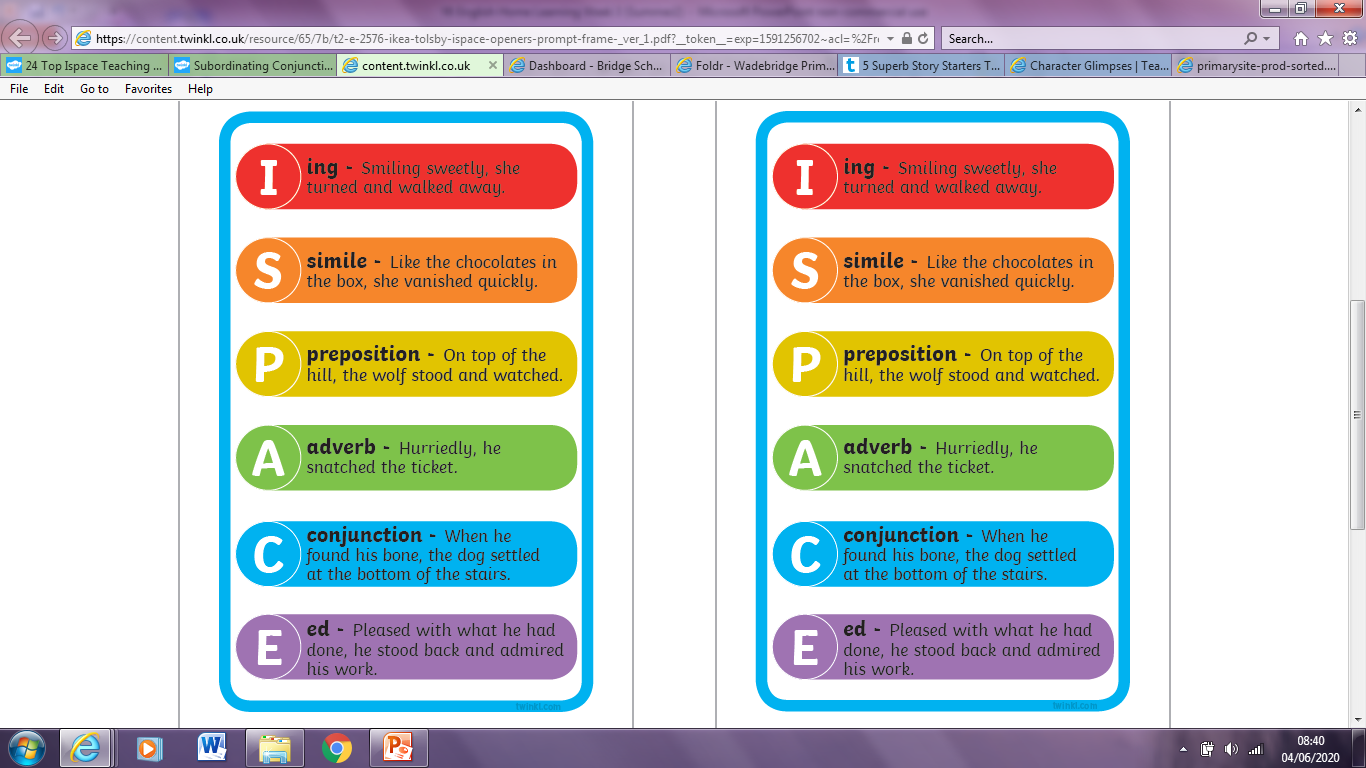 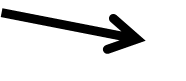 Use ISPACE techniques for interesting sentence openers!
Try using some of these to help the reader ‘feel’.
Date: 26.06.2020Lesson Objective: To mark and edit my work.
Activity:
Use the toolkit to mark your work. Tick off everything you’ve applied or you may find it useful to use a different colour to colour code each item and find examples in your writing. 
e.g. Similes / Rhetorical Questions / If If If sentence
If I had just thought about it a bit longer, if I had considered how my family would feel, if I hadn't been so thoughtless, then maybe I wouldn’t be stuck in this situation now. How would I get out? The wind blew past my spines like a wolf whipping between the trees hunting for its prey… 

Ask an adult to check after you have marked it. Discuss together, Is there anything you’ve missed or could improve? 
Using a different colour pen, edit your work, make corrections or redraft sections. 

If you want to write out a final draft you can.
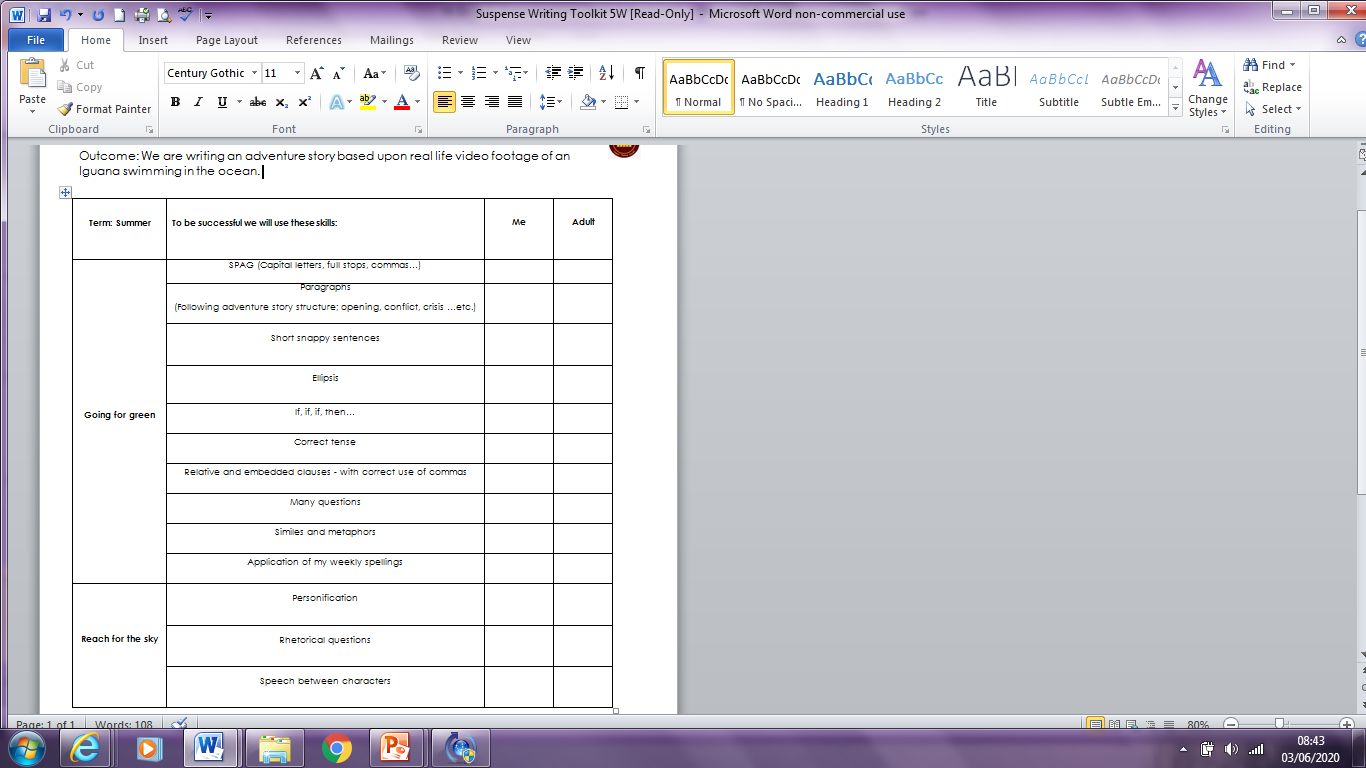 When you are finished with your story, we would love to read some and get them on the class website for everyone to see! Please email them to us, we can’t wait to see where your Iguana adventure has taken you!